Medieval Europe – Kingdoms and Christianity:
The Byzantine Empire
Main Idea
The Byzantine Empire, once the eastern half of the Roman Empire, was held together for centuries by strong leaders, profitable trade, and the influence of Christianity.
A New Rome
Byzantine Empire
The eastern section of the former Roman empire
Constantinople = capital
Controlled trade  between Asia and Europe
Protected by the seas
Justinian I
Justinian becomes emperor of Byzantium in 527
Wants to restore empire
Revives and updates laws
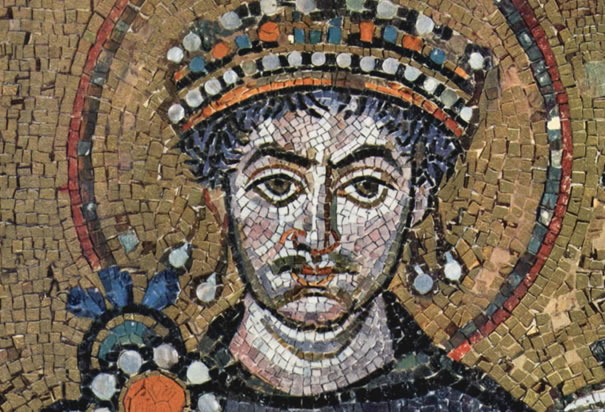 Nika Revolt
Greens and the Blues
Resented Justinian’s & Theodora’s reforms
Constantinople in flames
Slaughtered at the Hippodrome
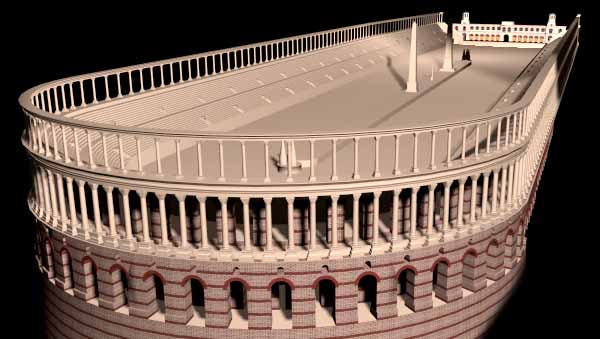 Laws for the Empire
Justinian’s Code – Corpus Juris Civilis
1.) The Code – Roman laws
2.) The Digest – quoted and summarized great Roman thinkers
3.) The Institutes – textbook on how to use the laws
4.) The Novellae – new laws
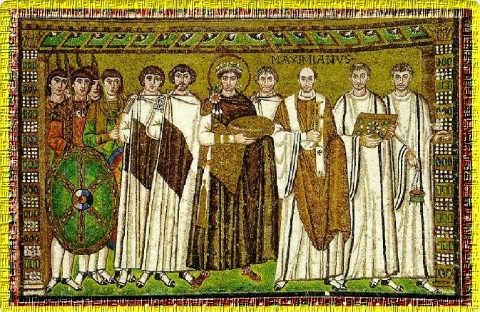 Religion and the Arts
Christianity influenced art, architecture, and literature
Hagia 
    Sophia
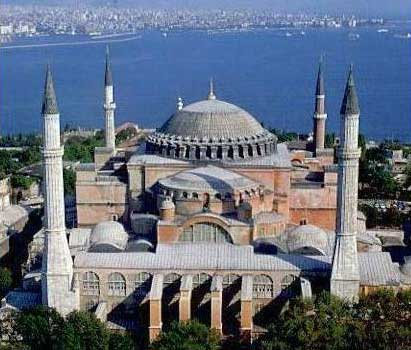 Religious Conflicts
Controversy over use of icons
Too close to idol worship
Iconoclasts
Objected use of icons
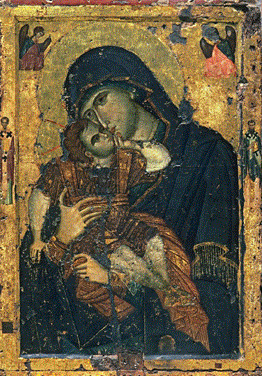 Religious Conflicts
Emperor Leo III
Forbade use of holy images
Western clergy unhappy
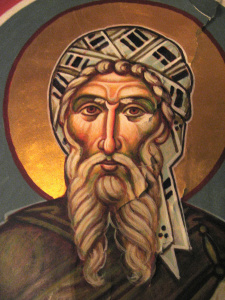 Religious Conflicts
Christianity develops differently in Eastern and Western Roman Empires
Two churches disagree over religious doctrines
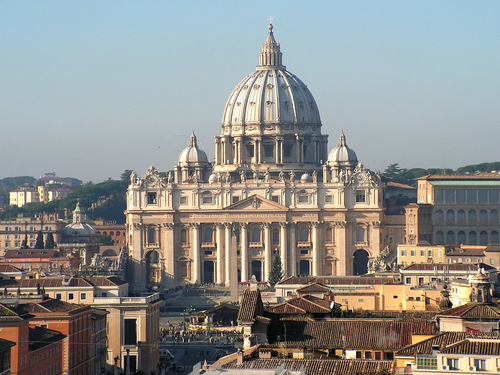 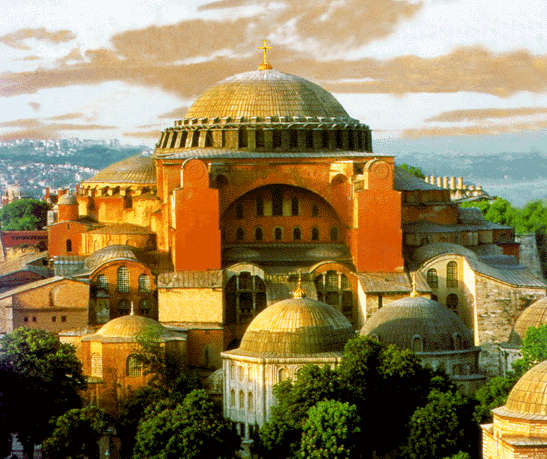 Religious Conflicts
1054 – The Great Schism
Churches split
East = Orthodox Church
West = Roman Catholic Church
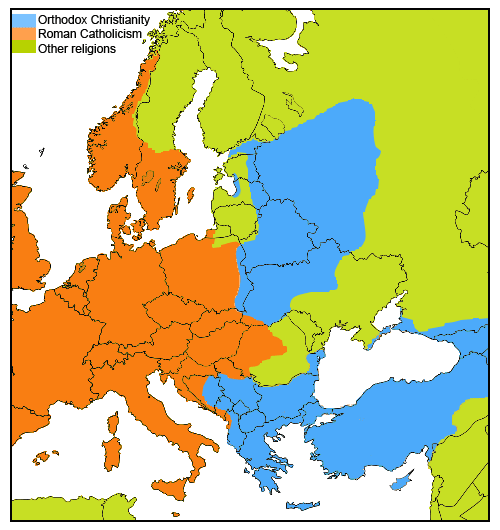 Religious Conflicts
What events led to The Great Schism (the division of the church) in 1054?
Pope and patriarch excommunicate each other over religious doctrines
Great distance between two empires caused a lack of communication
Roman pope claimed superiority over other patriarchs
Empire Declines
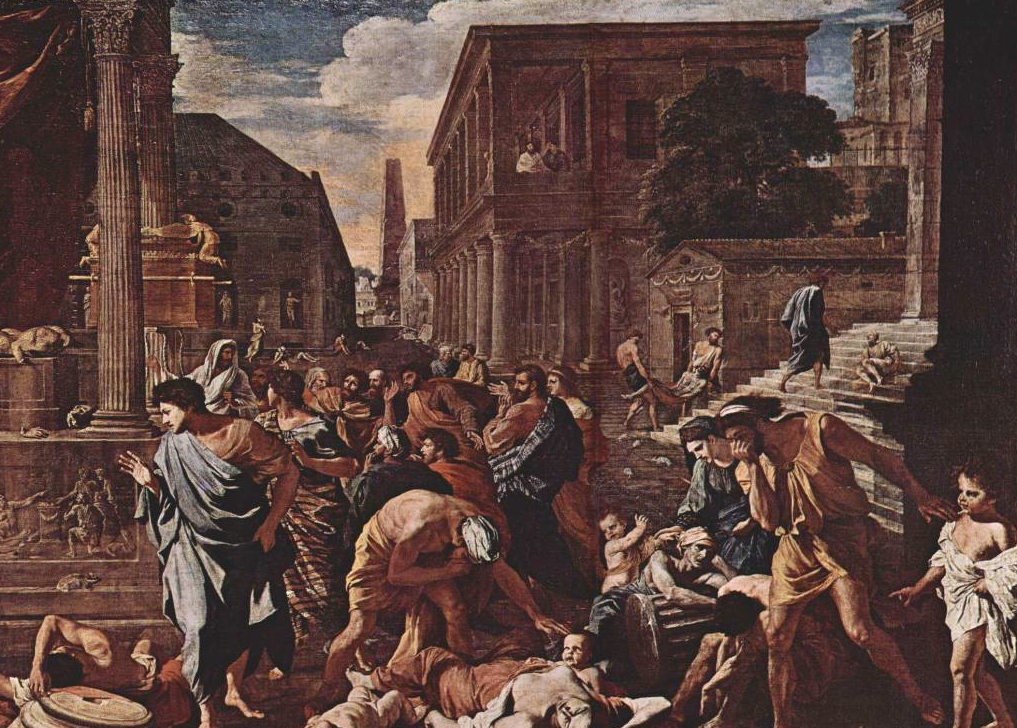 Riots
The Plague
Empire Declines
Foreign Enemies
Justinian’s death in 565
Internal Weaknesses
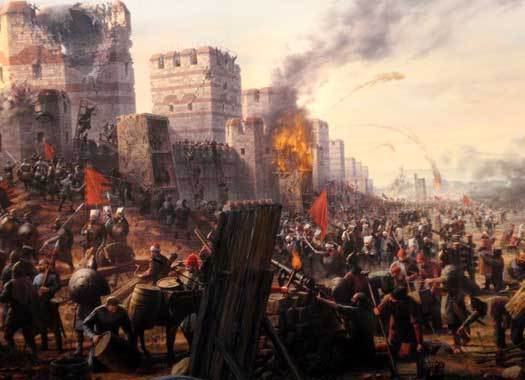 Medieval Europe – Kingdoms and Christianity:
Christianity in Western Europe
Main Idea
The spread of Christianity, largely through the work of missionaries and monk, helped unify western Europe after the collapse of the Roman Empire.
Christian European Society
Medieval
Middle Ages
After fall of Rome
Many people’s lives filled with hardship
Christendom
Linked a common religion and community
Spreading Christianity
Appeal of Christianity
Patrick
Went from Britain to Ireland to preach
Helped convert nearly all of Ireland
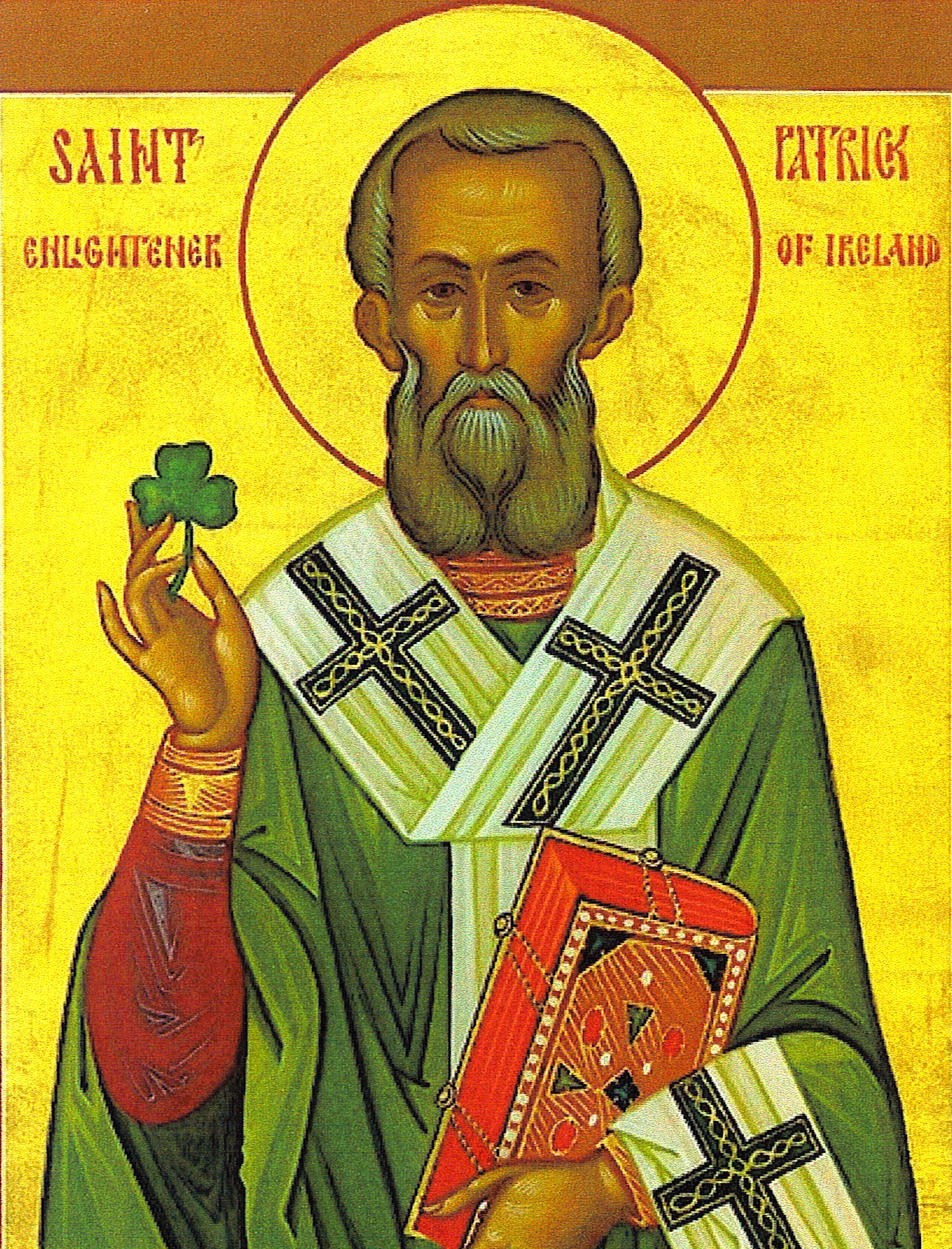 Strengthening the Papacy
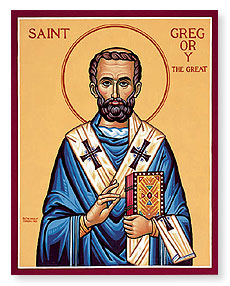 Gregory the Great
Changed views on papacy
Pope supreme patriarch of the church
Supported missionary work and monasticism
Sharing Beliefs
Conflicts over interpretation 
Augustine of Hippo
City of God
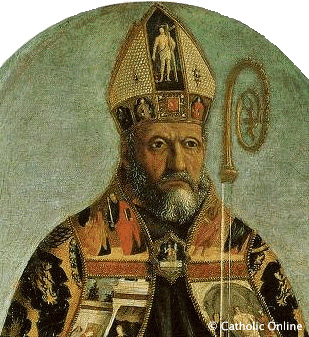 Monks and Monasteries
Monasticism 
Monks 
Strict code of rules
Lived in monasteries (typically)
Abbot
Vows
Combination of prayer and labor
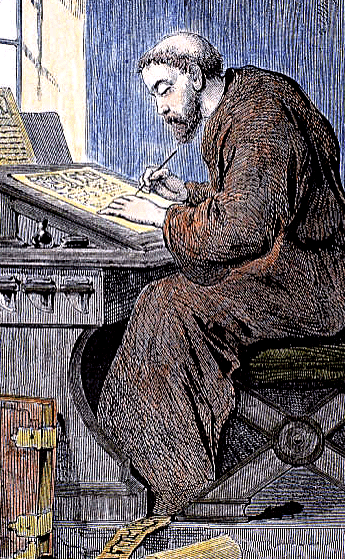 Monks and Monasteries
Helped preserve knowledge
Scholars
Copied manuscripts
Ran schools
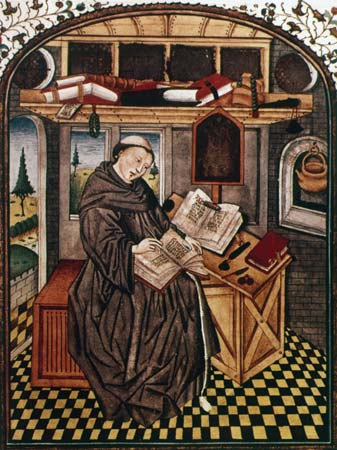